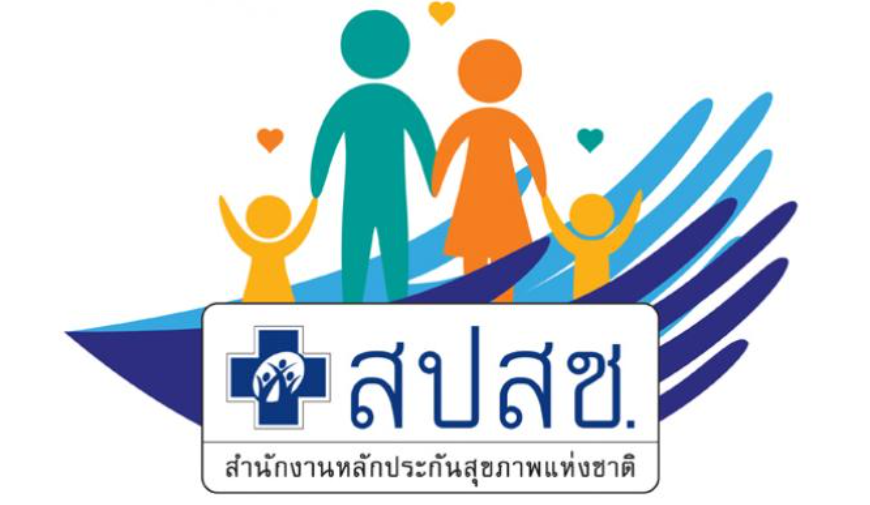 วาระที่ 3.1(2)
มติและสาระสำคัญจากการประชุมคณะกรรมการหลักประกันสุขภาพแห่งชาติ ครั้งที่ 1/2565 วันที่ 6 มกราคม 2565
นำเสนอในการประชุม อคม. เขต 5 ราชบุรี ครั้งที่ 1/2565 วันที่  24 กุมภาพันธ์ 2565
1
เรื่องจากวาระ เพื่อพิจารณา
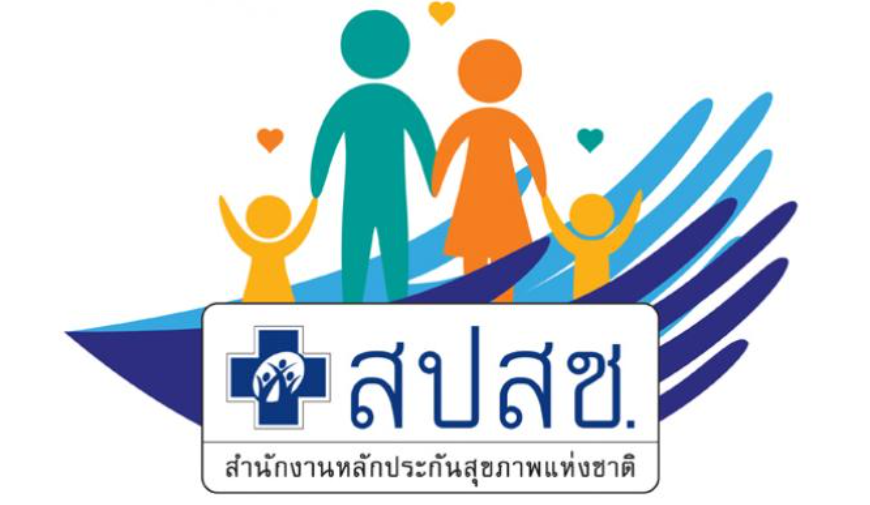 ข้อเสนอการปรับหลักเกณฑ์การจ่ายรายการอุปกรณ์ชุดประสาทหูเทียม
ในระบบหลักประกันสุขภาพแห่งชาติ ปีงบประมาณ 2565
1
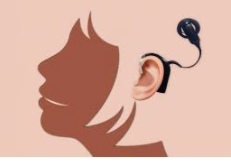 ความเป็นมา
สืบเนื่องจากมติการประชุมคณะกรรมการหลักประกันสุขภาพแห่งชาติ ครั้งที่ 13/2563 วันที่ 9 ธันวาคม 2563 เห็นชอบรายการอุปกรณ์ประสาทหูเทียม ชนิด Rechargeable สำหรับการผ่าตัดฝังประสาทหูเทียมในเด็กอายุน้อยกว่า 5 ปี ที่มีระดับการ ได้ยิน 90 dB ขึ้นไป และไม่เคยฝึกภาษามือ เป็นสิทธิประโยชน์ในระบบหลักประกันสุขภาพแห่งชาติ และ สปสช.ได้ดำเนินการจัดทำประกาศหลักเกณฑ์การดำเนินงานและการบริหารจัดการกองทุนฯโดยบรรจุรายการดังกล่าวในประกาศฯ ข้อ 11 ค่าบริการกรณีเฉพาะ เป็นค่าใช้จ่ายรายการอุปกรณ์ประสาทหูเทียมในเด็กอายุน้อยกว่า 5 ปี ตามหลักเกณฑ์ วิธีการ และเงื่อนไขที่ สปสช. กำหนด
           เนื่องจากราชวิทยาลัยโสต ศอ นาสิกแพทย์ แห่งประเทศไทย ได้มีหนังสือลงวันที่ 5 กรกฎาคม 2564 ขอให้ สปสช. พิจารณาการจัดหาและราคาชุด ประสาทหูเทียมที่กำหนดราคาไว้ โดยหน่วยบริการไม่สามารถจัดหาได้ในราคาดังกล่าว เนื่องจากการจัดซื้อครั้งละชุดเท่านั้น และส่งข้อกำหนดการพิจารณาการใช้ชุดประสาทหูเทียม และคุณลักษณะของอุปกรณ์ที่เหมาะสม มายัง สปสช.
มติที่ประชุม
เห็นชอบการปรับหลักเกณฑ์การจ่ายรายการอุปกรณ์ชุดประสาทหูเทียม จากการจ่ายเป็นเงิน เป็นการสนับสนุนอุปกรณ์ทางการแพทย์ตามโครงการพิเศษ ประจำปีงบประมาณ 2565  จำนวน 30 ชุด
เรื่องจากวาระ เพื่อพิจารณา
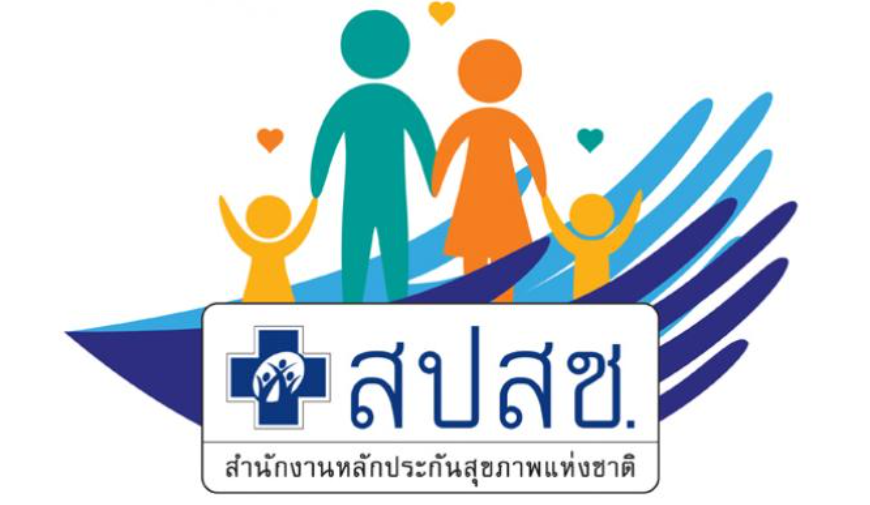 ข้อเสนอการช่วยเหลือค่าบริการฟอกเลือดด้วยเครื่องไตเทียมแก่ผู้ป่วยไตวายเรื้อรังที่ไม่สมัครใจรับบริการล้างไตผ่านทางช่องท้อง
2
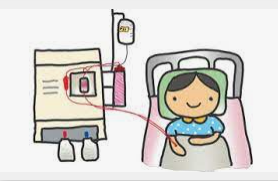 มติที่ประชุม
ความเป็นมา
2.  เห็นชอบมาตรการเพื่อเพิ่มประสิทธิภาพและลดค่าใช้บริการไตวายเรื้อรัง และมอบ สปสช. ดำเนินการและจัดทำข้อเสนอนโยบายการจัดระบบดูแลโรคไตทั้งระบบ ตั้งแต่บริการด้านสร้างเสริมสุขภาพและป้องกันโรค การทบทวนเกณฑ์การเข้าสู่การรักษาการบำบัดทดแทนไต (Renal replacement therapy : RRT)
1.  เห็นชอบให้ชดเชยค่าบริการฟอกเลือดด้วยเครื่องไตเทียมแก่ผู้ป่วยโรคไตวายเรื้อรังระยะสุดท้าย ที่ไม่สมัครใจรับบริการล้างไตทางช่องท้อง เพื่อให้เกิดความยืดหยุ่นและทางเลือกสำหรับผู้ป่วยไตวายเรื้อรังระยะสุดท้าย โดยคำนึงถึงความจำเป็นและคุณภาพบริการที่ผู้ป่วยจะได้รับ และใช้หลักการให้ประโยชน์ผู้ป่วยเป็นศูนย์กลาง (Patient-centered care) ผู้ป่วยสามารถร่วมตัดสินใจเลือกวิธีการล้างไตกับแพทย์โดยคำนึงถึงเศรษฐานะ พยาธิสภาพของโรค ปัจจัยทางสังคม ความเหมาะสม
ผู้ป่วยไตวายเรื้อรังที่เดือดร้อนจากการที่ต้องรับภาระค่าบริการล้างไตด้วยการฟอกเลือด เนื่องจากปฏิเสธการล้างไตผ่านหน้าท้อง ปี 2565 จำนวน 6,546 ราย  และแจ้งความเดือดร้อนต่อ รมว.กสธ.
      ผู้ป่วยกลุ่มนี้ได้รับการสนับสนุนเฉพาะยากระตุ้นการเพิ่มเม็ดเลือดแดง (EPO) เนื่องจากไม่ประสงค์จะรับการล้างไตผ่านช่องท้อง ซึ่งเป็นไปตามข้อ 55.3 ของประกาศบริหารกองทุนฯ ปี 2565
เรื่องจากวาระ เพื่อพิจารณา
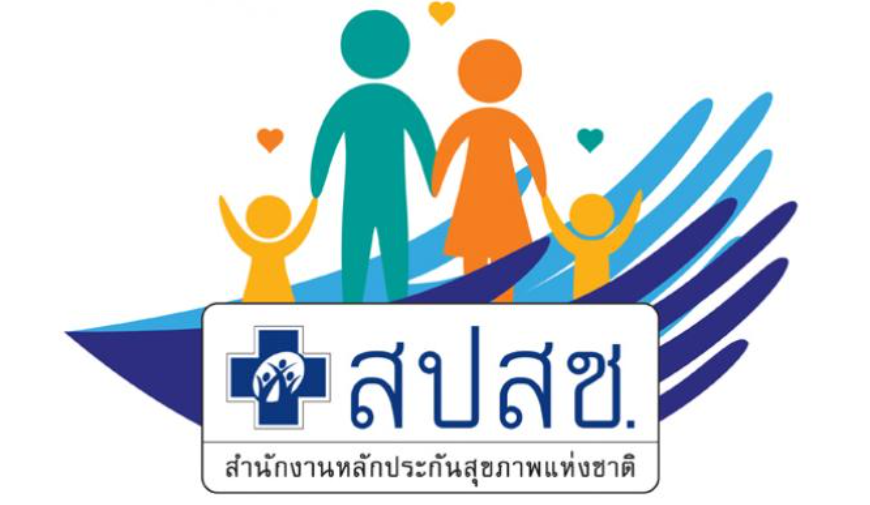 (ร่าง) ข้อบังคับคณะกรรมการหลักประกันสุขภาพแห่งชาติ ว่าด้วยมาตรฐานการให้บริการ
สาธารณสุขของหน่วยบริการและเครือข่ายหน่วยบริการ พ.ศ. ....
3
ความเป็นมา
มติที่ประชุม
สืบเนื่องจากคณะกรรมการหลักประกันสุขภาพแห่งชาติ ได้มีมติในการประชุมครั้งที่ 13/2563 เมื่อวันที่ 9 ธันวาคม 2563 ในการกำหนดมาตรการการดำเนินงานกรณีหน่วยบริการเรียกเก็บค่าใช้จ่ายเพื่อบริการสาธารณสุขเป็นเท็จ  โดยให้กำหนดหรือแก้ไขเพิ่มเติม กฎ ระเบียบ หลักเกณฑ์
เพื่อดำเนินการตามมติดังกล่าว  คณะอนุกรรมการกำหนดมาตรฐานการให้บริการสาธารณสุข ได้พิจารณาทบทวนกฎ ระเบียบ และแนวทางที่เกี่ยวข้องกับมาตรฐานการให้บริการสาธารณสุข   และได้จัดทำ (ร่าง) ข้อบังคับคณะกรรมการหลักประกันสุขภาพแห่งชาติ ว่าด้วยมาตรฐานการให้บริการสาธารณสุขของหน่วยบริการและเครือข่ายหน่วยบริการ พ.ศ. ....
เห็นชอบ (ร่าง) ข้อบังคับคณะกรรมการหลักประกันสุขภาพแห่งชาติ ว่าด้วยมาตรฐานการให้บริการสาธารณสุขของ
หน่วยบริการและเครือข่ายหน่วยบริการ พ.ศ. ....
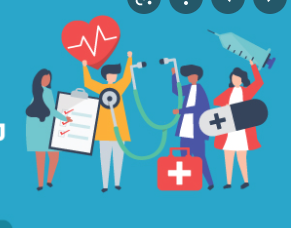 เรื่องจากวาระ เพื่อพิจารณา
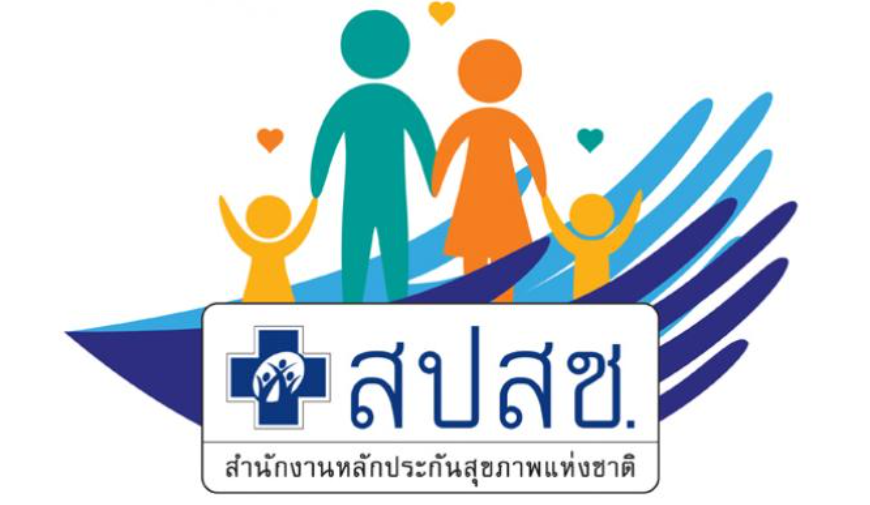 (ร่าง) ข้อบังคับคณะกรรมการหลักประกันสุขภาพแห่งชาติ ว่าด้วยมาตรฐานการให้บริการ
สาธารณสุขของหน่วยบริการและเครือข่ายหน่วยบริการ พ.ศ. ....
3
สาระสำคัญ (ร่าง) ข้อบังคับว่าด้วยว่ามาตรฐานการให้บริการสาธารณสุข
ของหน่วยบริการและเครือข่ายหน่วยบริการ พ.ศ. ....
ข้อ 3 ให้ยกเลิกข้อบังคับสำนักงานหลักประกันสุขภาพแห่งชาติ ว่าด้วยมาตรฐานการให้บริการสาธารณสุขของหน่วยบริการและเครือข่ายหน่วยบริการ พ.ศ. 2548 
             ข้อ 5 มาตรฐานการให้บริการสาธารณสุขของหน่วยบริการ และเครือข่ายหน่วยบริการ ให้ถือปฏิบัติตามหน้าที่ของหน่วยบริการตามมาตรา 45 แห่งพระราชบัญญัติหลักประกันสุขภาพแห่งชาติ พ.ศ. 2545
            ข้อ 6 มาตรฐานการให้บริการสาธารณสุขของหน่วยบริการและเครือข่ายหน่วยบริการตามข้อ 5 ให้ถือปฏิบัติ ตามกฎหมายว่าด้วยหลักประกันสุขภาพแห่งชาติ กฎหมายว่าด้วยการประกอบวิชาชีพด้านสาธารณสุข กฎหมายว่าด้วยสถานพยาบาล หรือกฎหมายอื่นที่มีลักษณะอย่างเดียวกันที่มีวัตถุประสงค์เพื่อการกำหนดมาตรฐานการให้บริการสาธารณสุขแล้วแต่กรณี เท่าที่ไม่ขัดหรือแย้งกับกฎหมายว่าด้วยหลักประกันสุขภาพแห่งชาติ เว้นแต่คณะกรรมการหลักประกันสุขภาพแห่งชาติจะกำหนดมาตรฐานการให้บริการสาธารณสุขของหน่วยบริการและเครือข่ายหน่วยบริการ เป็นอย่างอื่น”
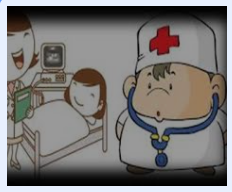 5
เรื่องจากวาระ เพื่อพิจารณา
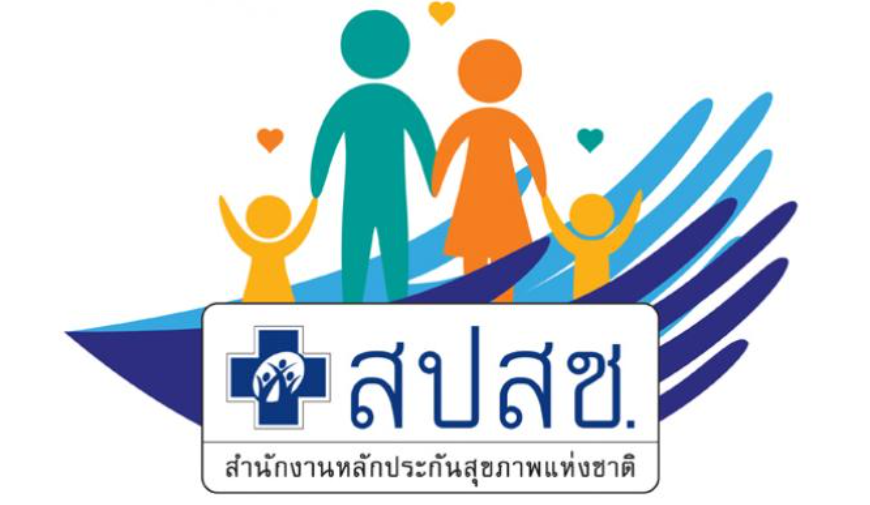 (ร่าง) ระเบียบคณะกรรมการหลักประกันสุขภาพแห่งชาติ เรื่อง วิธีปฏิบัติเกี่ยวกับการตรวจสอบเอกสารหลักฐานการเรียกเก็บค่าใช้จ่ายเพื่อบริการสาธารณสุขและการดำเนินการกรณีตรวจสอบพบความไม่ถูกต้องในการเรียกเก็บค่าใช้จ่ายเพื่อบริการสาธารณสุข พ.ศ. ....
4
ความเป็นมา
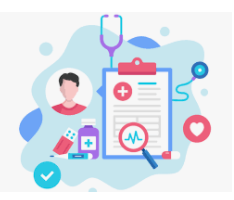 สืบเนื่องจากคณะกรรมการหลักประกันสุขภาพแห่งชาติ ได้มีมติในการประชุมครั้งที่ 13/2563 เมื่อวันที่ 9 ธันวาคม 2563 กำหนดมาตรการในการดำเนินงานกรณีหน่วยบริการเรียกเก็บค่าใช้จ่ายเพื่อบริการสาธารณสุขเป็นเท็จ  โดยให้กำหนดหรือแก้ไขเพิ่มเติม กฎ ระเบียบ หลักเกณฑ์
สำนักงานได้นำแนวทางกำหนดระเบียบวิธีปฏิบัติเกี่ยวกับการเรียกเก็บค่าใช้จ่ายและ การดำเนินการกรณีตรวจสอบพบความไม่ถูกต้อง เสนอต่อคณะอนุกรรมการกำหนดหลักเกณฑ์การดำเนินงานและการบริหารจัดการกองทุนพิจารณา และได้เห็นชอบ(ร่าง) ระเบียบคณะกรรมการหลักประกันสุขภาพแห่งชาติ เรื่อง วิธีปฏิบัติเกี่ยวกับการตรวจสอบเอกสารหลักฐานการเรียกเก็บค่าใช้จ่ายเพื่อบริการสาธารณสุขและการดำเนินการกรณีตรวจสอบพบความไม่ถูกต้องในการเรียกเก็บค่าใช้จ่ายเพื่อบริการสาธารณสุข พ.ศ. ....
มติที่ประชุม
เห็นชอบในหลักการ (ร่าง) ระเบียบคณะกรรมการหลักประกันสุขภาพแห่งชาติเรื่อง วิธีปฏิบัติเกี่ยวกับการตรวจสอบเอกสารหลักฐานการเรียกเก็บค่าใช้จ่ายเพื่อบริการสาธารณสุขและการดำเนินการกรณีตรวจสอบพบความไม่ถูกต้องในการเรียกเก็บค่าใช้จ่ายเพื่อบริการสาธารณสุข พ.ศ. ...
เรื่องจากวาระ เพื่อพิจารณา
(ร่าง) ระเบียบคณะกรรมการหลักประกันสุขภาพแห่งชาติ เรื่อง วิธีปฏิบัติเกี่ยวกับการตรวจสอบเอกสารหลักฐานการเรียกเก็บค่าใช้จ่ายเพื่อบริการสาธารณสุขและการดำเนินการกรณีตรวจสอบพบความไม่ถูกต้องในการเรียกเก็บค่าใช้จ่ายเพื่อบริการสาธารณสุข พ.ศ. ....
4
หมวด 1 วิธีปฏิบัติเกี่ยวกับการตรวจสอบเอกสารหลักฐานการเรียกเก็บค่าใช้จ่ายเพื่อบริการสาธารณสุขของหน่วยบริการ
หมวดที่ 2 การดำเนินการกรณีตรวจสอบเอกสารหลักฐานพบความไม่ถูกต้อง ในการเรียกเก็บค่าใช้จ่ายเพื่อบริการสาธารณสุขของหน่วยบริการ
โดยมีประเด็นสำคัญดังนี้
ให้สำนักงานตรวจสอบเอกสารหลักฐานการเรียกเก็บค่าใช้จ่ายเพื่อบริการสาธารณสุข ตามหลักเกณฑ์ วิธีการ และเงื่อนไขเกี่ยวกับการจ่ายค่าใช้จ่ายเพื่อบริการสาธารณสุขตามที่คณะกรรมการกำหนด 
เมื่อสำนักงานตรวจสอบเอกสารหลักฐานการเรียกเก็บค่าใช้จ่ายเพื่อบริการสาธารณสุข กรณีที่ต้องขออนุมัติก่อนการให้บริการ และหรือการตรวจสอบข้อมูลก่อนการจ่ายค่าใช้จ่ายเพื่อบริการสาธารณสุข (Pre-audit) แล้วเสร็จ สำนักงานจะจ่ายค่าใช้จ่ายเพื่อบริการสาธารณสุข ตามหลักเกณฑ์ วิธีการ และเงื่อนไขเกี่ยวกับการจ่ายค่าใช้จ่ายที่คณะกรรมการกำหนด ตามผลการตรวจสอบ
สำหรับกรณีการให้บริการสาธารณสุข ที่ต้องขออนุมัติก่อนการให้บริการสาธารณสุข ตามหลักเกณฑ์ วิธีการและเงื่อนไขเกี่ยวกับการจ่ายค่าใช้จ่ายตามที่คณะกรรมการกำหนด ให้หน่วยบริการ ส่งเอกสารหลักฐาน มาให้สำนักงานตรวจสอบก่อนการให้บริการสาธารณสุขด้วย
โดยมีประเด็นสำคัญดังนี้
เมื่อสำนักงานตรวจสอบเอกสารหลักฐานพบความไม่ถูกต้องในการเรียกเก็บค่าใช้จ่ายฯ รวมทั้งกรณีสนับสนุนเป็นยา เวชภัณฑ์ อุปกรณ์ ฯ ไม่เป็นไปตามหลักเกณฑ์ วิธีการและเงื่อนไขตามที่คณะกรรมการกำหนด หรือการเบิกค่าใช้จ่ายเพื่อบริการสาธารณสุขในกรณีต่าง ๆ โดยไม่พบหลักฐานการให้บริการ หรือกระทำการอื่นใดอันเป็นเหตุให้สำนักงานต้องจ่ายค่าใช้จ่ายแก่หน่วยบริการมากเกินควรแก่กรณี ให้สำนักงานดำเนินการเรียกเงินคืน ระงับ ชะลอ หรือหักค่าใช้จ่ายที่หน่วยบริการมีสิทธิได้รับ และรายงานต่อคณะกรรมการควบคุมคุณภาพและมาตรฐานเพื่อแต่งตั้งคณะกรรมการสอบสวนพิจารณาต่อไป

2. ในกรณีที่หน่วยบริการได้ทำสัญญาหรือข้อตกลงให้บริการฯให้
    สำนักงานดำเนินการเพิ่มเติมในส่วนที่เกี่ยวข้อง เพื่อให้เป็นไป
    ตามข้อกำหนดในสัญญาหรือข้อตกลงให้บริการสาธารณสุข
    ดังกล่าวด้วย
7
เรื่องจากวาระ เพื่อพิจารณา
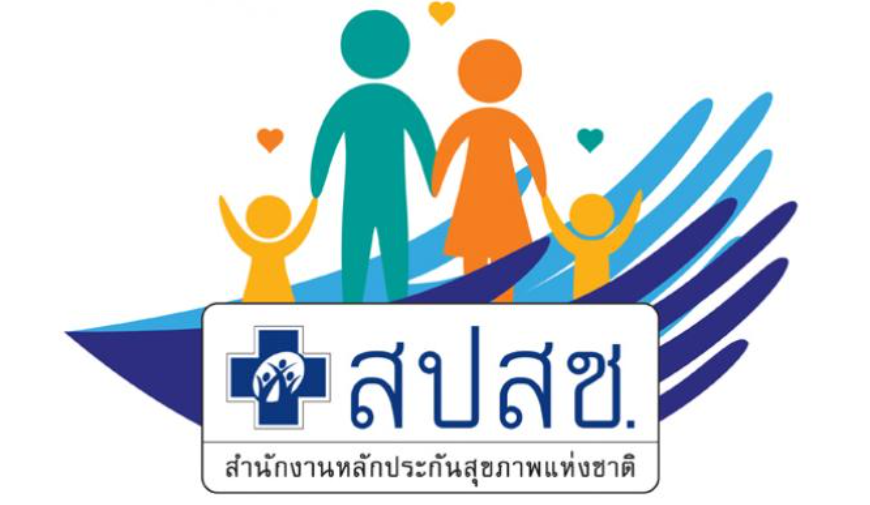 (ร่าง) ข้อบังคับคณะกรรมการหลักประกันสุขภาพแห่งชาติ เรื่อง หลักเกณฑ์เกี่ยวกับการลงโทษปรับทางปกครอง และการเพิกถอนการขึ้นทะเบียนหน่วยบริการ พ.ศ. ....
5
ความเป็นมา
สืบเนื่องจากคณะกรรมการหลักประกันสุขภาพแห่งชาติ ในการประชุมครั้งที่ 13/2563 เมื่อวันที่ 9 ธันวาคม 2563 มีมติเห็นชอบเกี่ยวกับการดำเนินการตามมาตรการในการดำเนินงาน กรณีหน่วยบริการเรียกเก็บค่าใช้จ่ายเพื่อบริการสาธารณสุขเป็นเท็จ   
           คณะอนุกรรมการด้านกฎหมายเสนอ และมอบให้คณะอนุกรรมการด้านกฎหมาย กำหนดหลักเกณฑ์เกี่ยวกับการลงโทษปรับทางปกครองและการเพิกถอนการขึ้นทะเบียน ตามมาตรา 18(11) แห่ง พ.ร.บ. หลักประกันสุขภาพแห่งชาติ พ.ศ. 2545
มติที่ประชุม
เห็นชอบ (ร่าง) ข้อบังคับคณะกรรมการ
หลักประกันสุขภาพแห่งชาติ เรื่อง หลักเกณฑ์
เกี่ยวกับการลงโทษปรับทางปกครองและการ
เพิกถอนการขึ้นทะเบียนหน่วยบริการ พ.ศ. ....
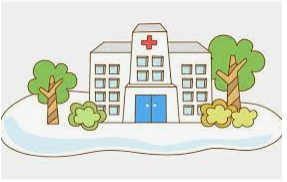 เรื่องจากวาระ เพื่อพิจารณา
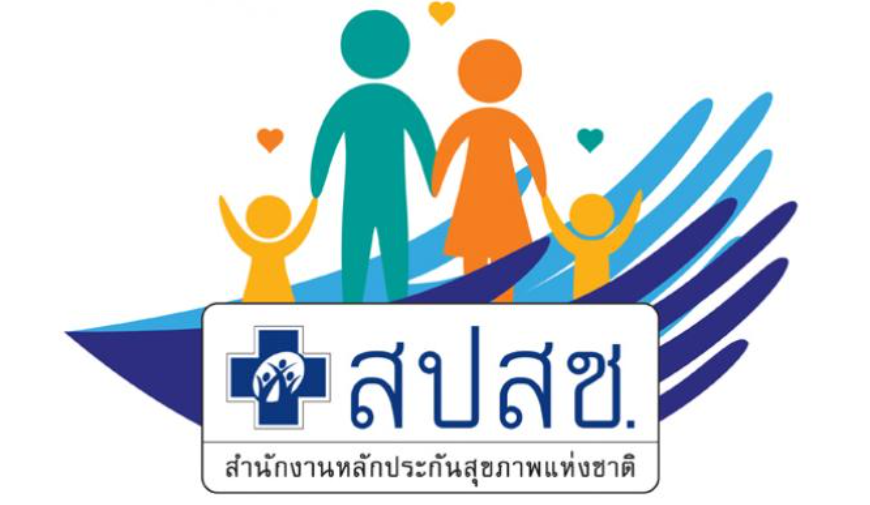 (ร่าง) ข้อบังคับคณะกรรมการหลักประกันสุขภาพแห่งชาติ เรื่อง หลักเกณฑ์เกี่ยวกับการลงโทษปรับทางปกครอง และการเพิกถอนการขึ้นทะเบียนหน่วยบริการ พ.ศ. ....
5
มีรายละเอียดที่สำคัญ ดังนี้
แนวทางกำหนดค่าปรับทางปกครอง  (ข้อ 6 (ร่าง) ข้อบังคับ)
         ข้อ 6 การลงโทษปรับทางปกครอง ให้คณะกรรมการควบคุมคุณภาพและมาตรฐานกำหนดค่าปรับทางปกครอง ตามแนวทางดังนี้ 
	(1) ในกรณีเป็นการกระทำความผิดครั้งแรก ให้กำหนดค่าปรับทางปกครองเป็นจำนวนร้อยละห้าสิบของจำนวนค่าปรับทางปกครองสูงสุด
	(2) ในกรณีเป็นการกระทำความผิดครั้งที่สอง ให้กำหนดค่าปรับทางปกครองเป็นจำนวนร้อยละเจ็ดสิบห้าของจำนวนค่าปรับทางปกครองสูงสุด 
	(3) ในกรณีเป็นการกระทำความผิดตั้งแต่ครั้งที่สามเป็นต้นไป ให้กำหนดค่าปรับทางปกครอง เต็มจำนวนค่าปรับทางปกครองสูงสุด 
	ในกรณีการกระทำความผิดมีสภาพอันร้ายแรง คณะกรรมการควบคุมคุณภาพและมาตรฐานอาจกำหนดค่าปรับทางปกครองแตกต่างจากแนวทางตาม (1) (2) และ (3) ก็ได้ แต่ไม่เกินหนึ่งแสนบาท
หมวด 1 การลงโทษปรับทางปกครอง
ข้อ 5 	   เหตุในการออกคำสั่งชำระค่าปรับ
ข้อ 6 	   การกำหนดค่าปรับ
ข้อ 7 - ข้อ 9  การชำระค่าปรับ
ข้อ 10	   การอุทธรณ์คำสั่ง
หมวด 2 การเพิกถอนการขึ้นทะเบียนหน่วยบริการ
ข้อ 11 การรายงาน และปัจจัยในการเพิกถอน  
          การขึ้นทะเบียนหน่วยบริการ
ข้อ 12  การออกคำสั่งและการแจ้งคำสั่ง
ข้อ 13  การอุทธรณ์คำสั่ง
เรื่องจากวาระ เพื่อพิจารณา
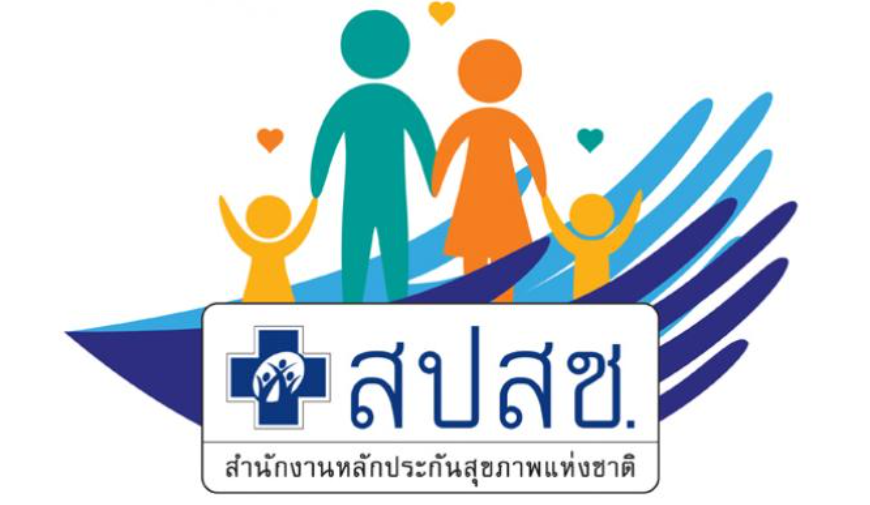 (ร่าง) ข้อบังคับคณะกรรมการหลักประกันสุขภาพแห่งชาติ เรื่อง หลักเกณฑ์เกี่ยวกับการลงโทษปรับทางปกครอง และการเพิกถอนการขึ้นทะเบียนหน่วยบริการ พ.ศ. ....
5
มีรายละเอียดที่สำคัญ ดังนี้
ปัจจัยในการเพิกถอนการขึ้นทะเบียนหน่วยบริการ  (ข้อ 11 วรรคสอง (ร่าง) ข้อบังคับ)
	การกระทำผิดร้ายแรงหรือเกิดซ้ำหลายครั้ง ซึ่งจะต้องมีคำสั่งให้เพิกถอนการขึ้นทะเบียนของหน่วยบริการนั้น ให้คณะกรรมการควบคุมคุณภาพและมาตรฐานคำนึงถึงปัจจัยดังต่อไป
	(1) ความเสียหายที่เกิดขึ้น ทำให้ผู้รับบริการเสียหายหรืออาจได้รับความเสียหายถึงแก่ชีวิตหรือทุพลภาพอย่างถาวรหรือเจ็บป่วยเรื้อรังที่ต้องได้รับการรักษาตลอดชีวิต
	(2) ผลกระทบต่อการเข้าถึงบริการสาธารณสุขของผู้มีสิทธิได้อย่างทั่วถึงและมีประสิทธิภาพ
	(3) ประวัติการกระทำความผิด
		     (ก) ความถี่ของการกระทำความผิด
		     (ข) ประวัติการถูกลงโทษปรับทางปกครอง
หมวด 1 การลงโทษปรับทางปกครอง
ข้อ 5 	   เหตุในการออกคำสั่งชำระค่าปรับ
ข้อ 6 	   การกำหนดค่าปรับ
ข้อ 7 - ข้อ 9  การชำระค่าปรับ
ข้อ 10	   การอุทธรณ์คำสั่ง
หมวด 2 การเพิกถอนการขึ้นทะเบียนหน่วยบริการ
ข้อ 11 การรายงาน และปัจจัยในการเพิกถอน  
          การขึ้นทะเบียนหน่วยบริการ
ข้อ 12  การออกคำสั่งและการแจ้งคำสั่ง
ข้อ 13  การอุทธรณ์คำสั่ง
เรื่องจากวาระ เพื่อพิจารณา
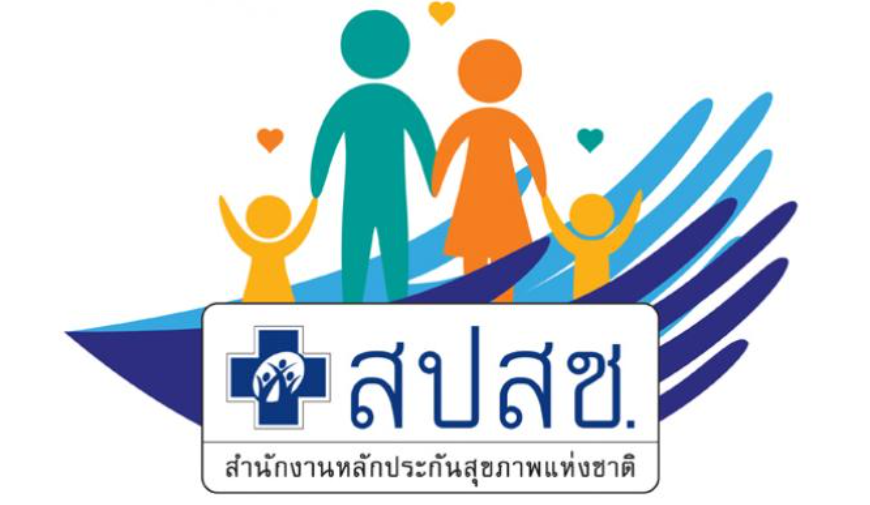 6
ข้อเสนอแนวทางปฏิรูปการรับฟังความคิดเห็นทั่วไปฯ ประจำปี 2565
ความเป็นมา
มติที่ประชุม
สืบเนื่องจากการประชุมคณะกรรมการหลักประกันสุขภาพแห่งชาติ  ครั้งที่ 11/2564 เมื่อวันที่ 11 ตุลาคม 2564 เห็นชอบแผนพัฒนาแนวทางการรับฟังความคิดเห็นทั่วไป ประจำปี 2565 

        มติประชุมคณะอนุกรรมการนโยบายและยุทธศาสตร์ วันที่ 27 ธันวาคม 2564
มอบ สปสช. เสนอคณะกรรมการหลักประกันสุขภาพแห่งชาติ เพื่อพิจารณา
1) ประเด็นการรับฟังความคิดเห็นฯ ตามข้อบังคับ 4 (5) เลือกประเด็นใดหรือหลายประเด็นร่วมกันก็ได้ 
โดยเสนอเพื่อพิจารณา จำนวน 4 เรื่อง ได้แก่
     1.  การถ่ายโอน รพ.สต.ไปสังกัดองค์กรปกครองส่วนท้องถิ่น โอกาสและความเป็นไปได้
     2.  การบริหารจัดการหลังสถานการณ์โควิด ระบบบริการรองรับที่จำเป็น
     3.  30 บาทรักษาทุกที่ ต่อยอดให้ดีขึ้นได้อย่างไร
     4.  คนไทยใช้สิทธิสร้างเสริมสุขภาพและป้องกันโรคได้ทุกที่
2) กรอบระยะเวลาดำเนินกิจกรรมการรับฟังความคิดเห็นฯ ในระดับเขตและประเทศ ประจำปี 2565
เห็นชอบประเด็นการรับฟังความคิดเห็นทั่วไปฯ ประจำปี 2565 ตามข้อบังคับ 4 (5) เพิ่มเติมจำนวน 4 เรื่องตามที่เสนอ 

     เห็นชอบกรอบระยะเวลาดำเนินกิจกรรมการรับฟังความคิดเห็นทั่วไป   ตามข้อบังคับข้อที่ 4 ในระดับเขตและประเทศ ประจำปี 2565
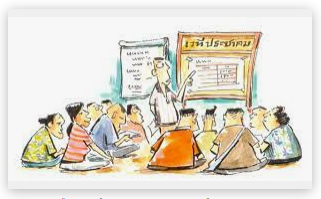 เรื่องจากวาระ เพื่อทราบ
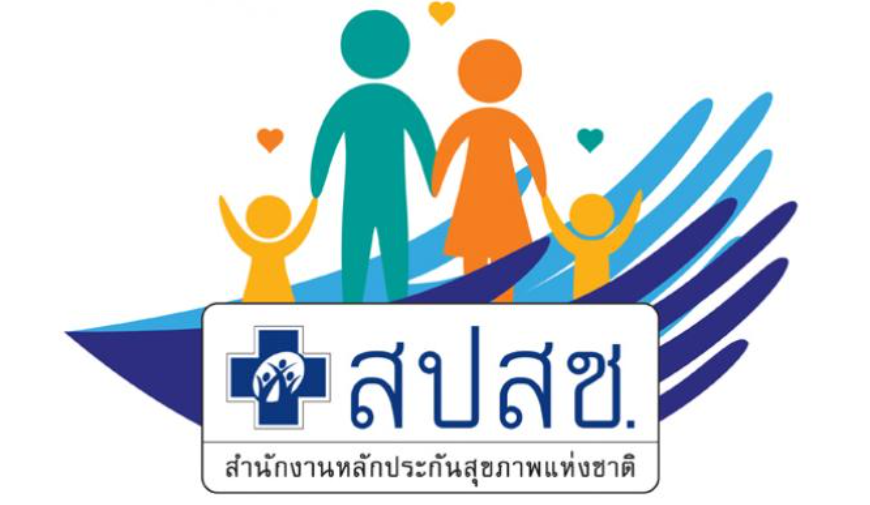 การถ่ายโอนภารกิจสถานีอนามัยเฉลิมพระเกียรติ 60 พรรษา นวมินทราชินี และโรงพยาบาลส่งเสริมสุขภาพตำบลให้แก่
องค์การบริหารส่วนจังหวัด ตามประกาศคณะกรรมการการกระจายอำนาจให้แก่องค์กรปกครองส่วนท้องถิ่น
สืบเนื่องจากประกาศคณะกรรมการการกระจายอำนาจให้แก่องค์กรปกครองส่วนท้องถิ่น เรื่องการถ่ายโอนภารกิจสถานีอนามัยเฉลิมพระเกียรติ ๖๐ พรรษา นวมินทราชินี(สอน.) และโรงพยาบาลส่งเสริมสุขภาพตำบล 
(รพ.สต.) ให้แก่องค์การบริหารส่วนจังหวัด  

           สปสช.ได้จัดทำสรุปแนวทางการดำเนินการถ่ายโอนภารกิจ สอน./รพ.สต.ให้แก่องค์การบริหารส่วนจังหวัด (อบจ.) โดยมีส่วนราชการและหน่วยงานหลักที่เกี่ยวข้องคือ   สำนักงานคณะกรรมการการกระจายอำนาจให้แก่องค์กรปกครองส่วนท้องถิ่น(กกถ.) ส่วนราชการในสังกัดกระทรวงสาธารณสุข กรมส่งเสริมการปกครองท้องถิ่น สปสช. สํานักงบประมาณ กรมบัญชีกลาง และ อบจ. ที่มีความประสงค์ขอรับการถ่ายโอน สอน./รพ.สต. และบทบาทหน้าที่ในส่วนที่คณะกรรมการหลักประกันสุขภาพแห่งชาติและ สปสช.มีส่วนเกี่ยวข้องแบ่งเป็น 3 ส่วน ได้แก่ 
  1) กลไกและกระบวนการถ่ายโอนภารกิจ สอน./รพ.สต.ให้แก่ อบจ.  
  2) การดําเนินการก่อนการถ่ายโอนภารกิจ สอน./รพ.สต.ให้แก่ อบจ. 
  3) การดําเนินการหลังการถ่ายโอนภารกิจ สอน./รพ.สต.ให้แก่ อบจ.
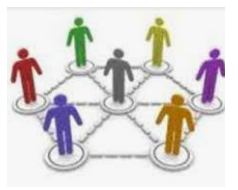 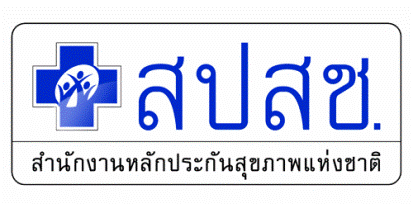 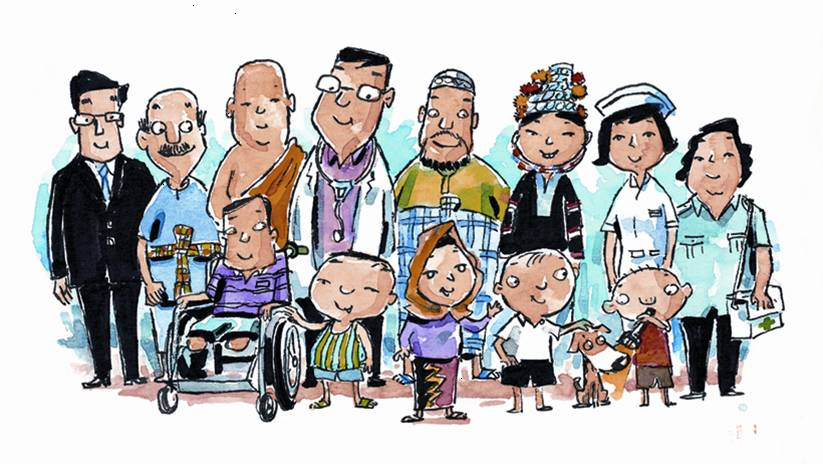